What is Faith Engagement
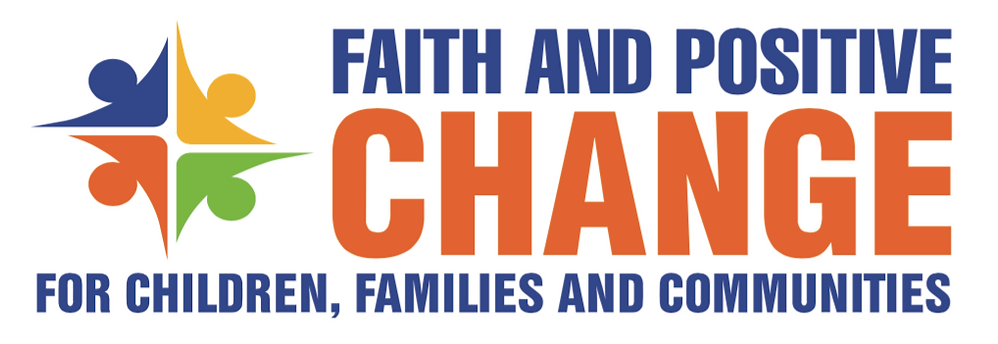 _
[Speaker Notes: Reference paper provided as handout]
Principles Group Task:
Each flip chart has written on it one of the 8 principles.
Each person goes to one of the groups to discuss:  Why did you choose this principle? What needs to be considered to live into this principle?
Write key points on cards and post on Flip Chart.
Select one person who will share key points in plenary.